Rola i znaczenie rehabilitacji psychiatrycznej
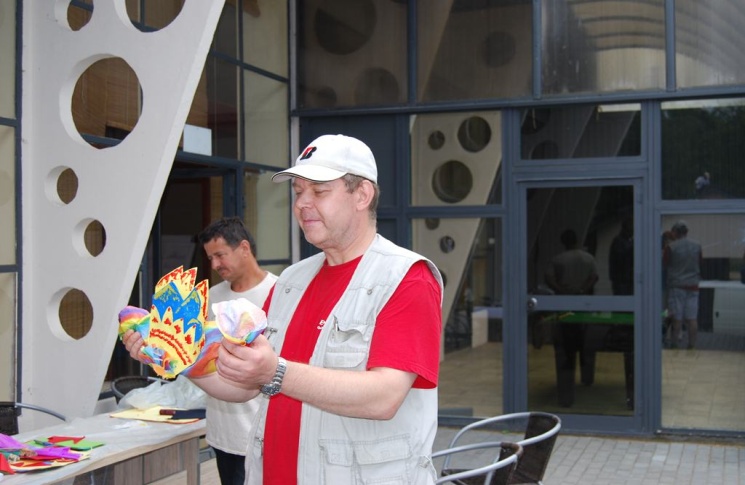 Ewa Kordyjak-Starczewska
Torun 23.06.2014
Narodowy Program Ochrony Zdrowia Psychicznego
wprowadzony rozporządzeniem Rady Ministrów z dnia 28 grudnia 2010, podpisany przez Premiera
•Zobowiązywał do działania wiele resortów: zdrowia, pracy, sprawiedliwości, spraw wewnętrznych, obrony narodowej, edukacji, szkolnictwa wyższego
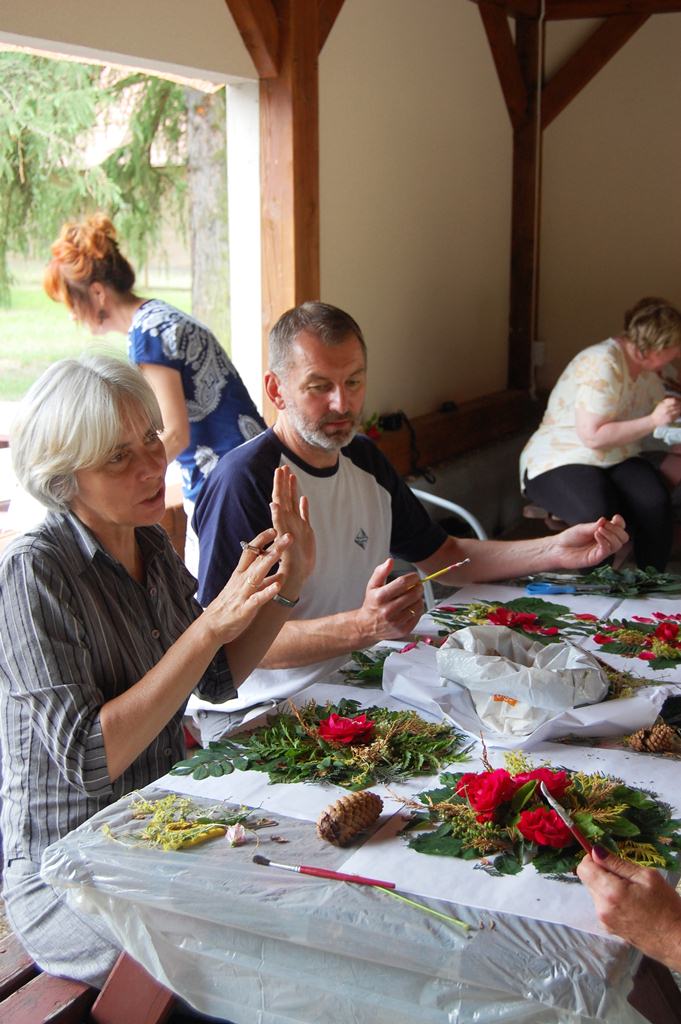 Narodowy Program Ochrony Zdrowia Psychicznego
Zdrowie psychiczne może i powinno także w naszym kraju stać się istotną wartością 
–wyzwaniem dla polityki społecznej i zdrowotnej państwa oraz przedstawicielstw samorządowych
Narodowy Program Ochrony Zdrowia    Psychicznego



CEL 1. Promowanie zdrowia psychicznego i zapobieganie zaburzeniom psychicznym, poprzez:

–upowszechnianie wiedzy na temat zdrowia psychicznego, kształtowanie zachowań i stylów życia korzystnych dla zdrowia psychicznego oraz rozwijanie umiejętności radzenia sobie w sytuacjach zagrażających zdrowiu psychicznemu 
–zapobieganie zaburzeniom psychicznym oraz przeciwdziałanie nietolerancji, wykluczeniu i dyskryminacji osób z problemami zdrowia psychicznego
–tworzenie instytucji poradnictwa i pomocy w kryzysach
Narodowy Program Ochrony Zdrowia Psychicznego





CEL 2. Zapewnienie osobom z zaburzeniami psychicznymi wielostronnej, zintegrowanej i dostępnej opieki zdrowotnej oraz innych form pomocy niezbędnych do życia w środowisku społecznym (w tym rodzinnym, zawodowym) poprzez systemowe upowszechnienie:

–środowiskowego modelu psychiatrycznej opieki zdrowotnej
–zróżnicowanych form pomocy i oparcia społecznego 
–udziału w życiu zawodowym
–koordynacji różnych form opieki i pomocy
Narodowy Program Ochrony Zdrowia PsychicznegoCEL 3. Rozwój badań naukowych i systemów informacji z zakresu ochrony zdrowia psychicznego
Rehabilitacja zawodowa chorych na schizofrenię, jako jeden 
z najistotniejszych elementów rehabilitacji społecznej, nie doczekała 
się utworzenia kompleksowych, skutecznych systemów 
organizacyjnych. Istniejące rozwiązania, włączające tych chorych 
w system promowanego zatrudnienia, mają charakter fragmentaryczny
 i nade wszystko lokalny
Rehabilitacja psychiatryczna
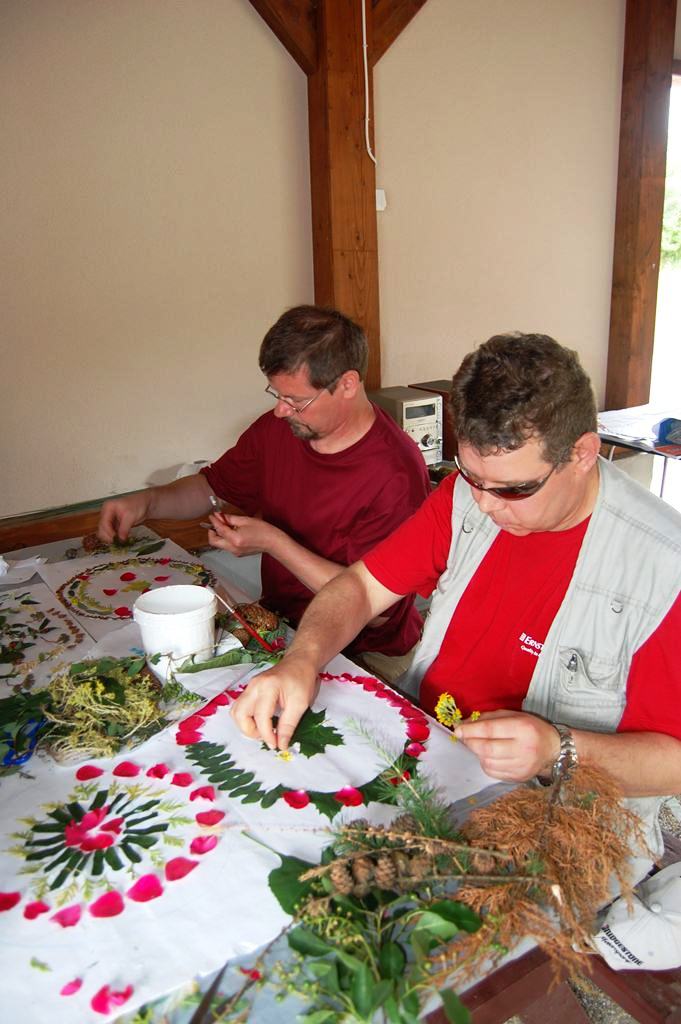 Jest to system skoordynowanych oddziaływań
-społecznych,
-psychologicznych,
-wychowawczych
-medycznych
umożliwiających chorym psychicznie samodzielną egzystencję i 
integrację społeczną.
Efekty oddziaływań rehabilitacyjnych
Efektem Hawthorne -zafałszowanie wyników eksperymentu, polegające na tym, że to 
wyłącznie sama świadomość udziału w badaniu powoduje zmianę zachowania 
jego uczestników).Rzeczywiste efekty lecznictwa w systemie środowiskowym 
widoczne są dopiero po dłuższym czasie.
 Najlepsze, choć krótkotrwałe, efekty leczenia uzyskiwane są  w pierwszych miesiącach 
po wprowadzeniu nowej formy opieki.
 W analizie rezultatów dwu- i czteroletniej opieki środowiskowej nad pacjentami 
z przewlekłymi zaburzeniami psychicznymi wyraźnie zaznacza się tendencja do 
poprawy w zakresie funkcjonowania społecznego pacjentów, wzrostu satysfakcji 
z usług, spadku poziomu zachowań uciążliwych, obciążenia rodziny oraz skrócenia 
czasu hospitalizacji
Indywidualny program leczenia i rehabilitacji
Należy ustalać na podstawie potrzeb i możliwości pacjentaw oparciu 
o kilka  podstawowych zasad:
partnerstwo: na każdym kroku konieczne jest odwoływanie się 
do współpracy z chorym przy założeniu,że nie można leczyć 
i rehabilitować pacjenta bez jego czynnego współudziału;
jedność metod: kompleksowe stosowanie leczenia biologicznego,
oddziaływań psychoterapeutycznych i psychospołecznych;
Indywidualny program leczenia i rehabilitacji
wielostronność oddziaływań w celu wprowadzenia korzystnych 
zmian w różnych obszarach życia zawodowego, rodzinnego, 
towarzyskiego, społecznegoi innych
 optymalna stymulacja: dla chorego szkodliwa jest zarówno 
nadmierna, jak i niedostateczna stymulacja,czyli niedobór 
bodźców, monotonia zdarzeń;
Indywidualny program leczenia i rehabilitacji
stopniowanie trudności — „krok po kroku”: stosowane 
w zakresie wszystkich form oddziaływania,a spowodowane
 jest upośledzeniem zdolności adaptacyjnych, zwłaszcza 
społecznych ,u wszystkich osób z zaburzeniami psychicznymi; 
powtarzalność oddziaływań: wynika z konieczności utrwalenia 
nabytych umiejętności i potrzeby przeciwdziałania nawrotom 
objawów chorobowych.
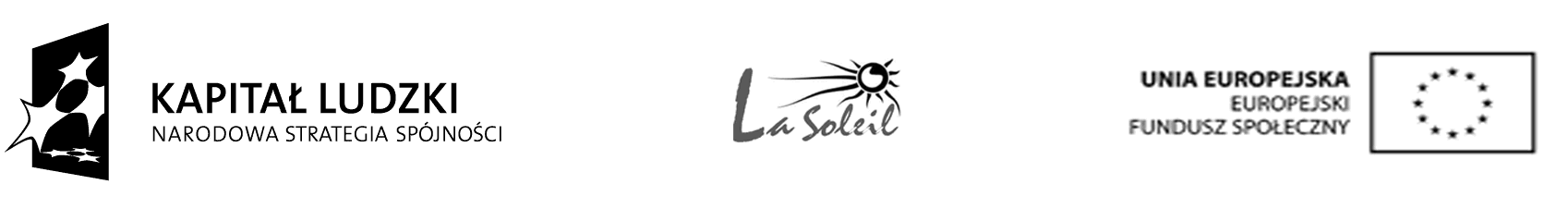 Projekt współfinansowany ze środków Unii Europejskiej w ramach Europejskiego Funduszu Społecznego.
PLAN OPIEKI I LECZENIA
Ten plan opieki i leczenia należy do:
Imię i nazwisko beneficjenta
Imię i nazwisko Koordynatora Opieki		Telefon kontaktowy
Adres korespondencyjny Koordynatora Opieki 		Adres poczty elektronicznej
Imię i nazwisko Koordynatora ds. Psychiatrii	 ( Lekarza Prowadzącego )	                                                       Telefon kontaktowy
Adres korespondencyjny Koordynatora ds. Psychiatrii ( lekarza Prowadzacego)
Imię i nazwisko Koordynatora ds. Planu Opieki i Leczenia
Telefon kontaktowy			Adres poczty elektronicznej
Plan został spisany dnia
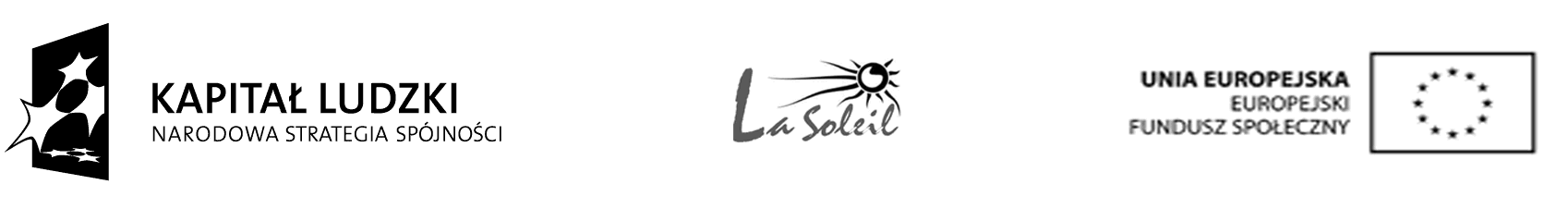 Projekt współfinansowany ze środków Unii Europejskiej w ramach Europejskiego Funduszu Społecznego.
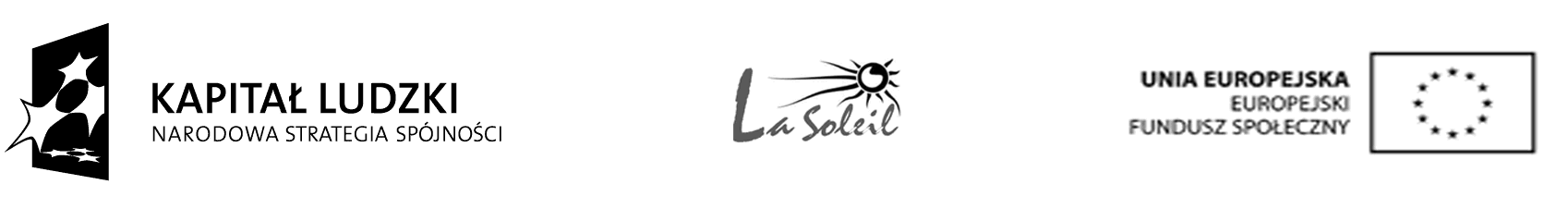 Projekt współfinansowany ze środków Unii Europejskiej w ramach Europejskiego Funduszu Społecznego.
Imię i nazwisko beneficjenta
Myśli, uczucia i zachowania mogące wskazywać, że stan 
się pogarsza i może wymagać dodatkowej pomocy przez zespół opieki   (tzw. sygnały nawrotu)
Imię i nazwisko beneficjenta
Jeżeli  czuje, że jego/jej stan zdrowia psychicznego się pogarsza do punktu, w którym wymaga dodatkowej pomocy
 lub wsparcia, następujące działania powinny zostać podjęte
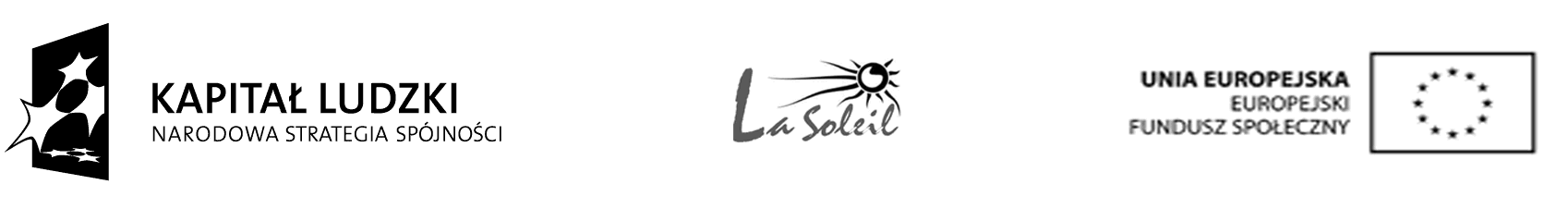 Projekt współfinansowany ze środków Unii Europejskiej w ramach Europejskiego Funduszu Społecznego.
PLAN OPIEKI I LECZENIA
Imię i nazwisko beneficjenta
- zaakceptowany/nie zaakceptowany przez
Dane lokalnej Poradni Zdrowia Psychicznego  lub innego lokalnego urzędu odpowiedzialnego za udzielanie stosownemu pacjentowi świadczeń i opieki psychiatrycznej
Podpisano
Imię i nazwisko beneficjenta                                               data
Koordynator                                                                     data
Dziękuję za uwagę
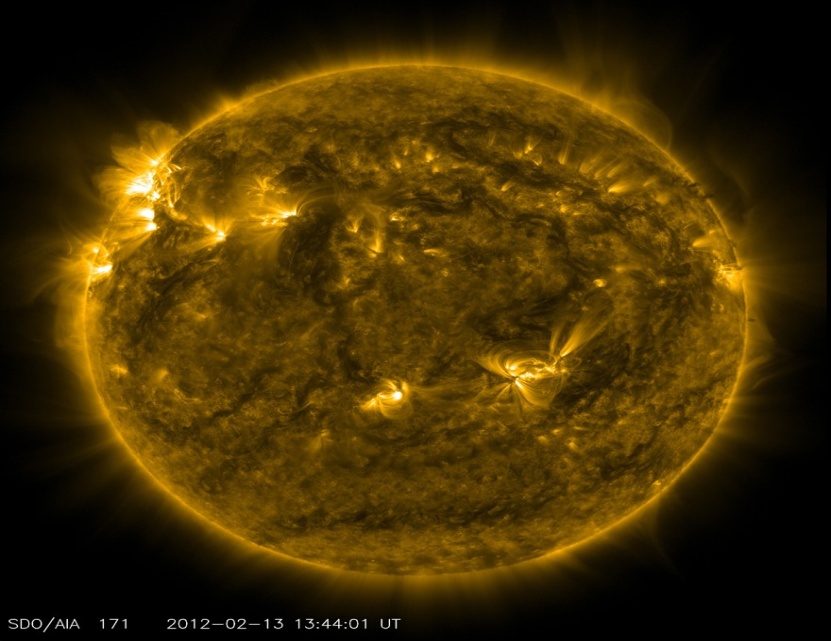